Hollow knight
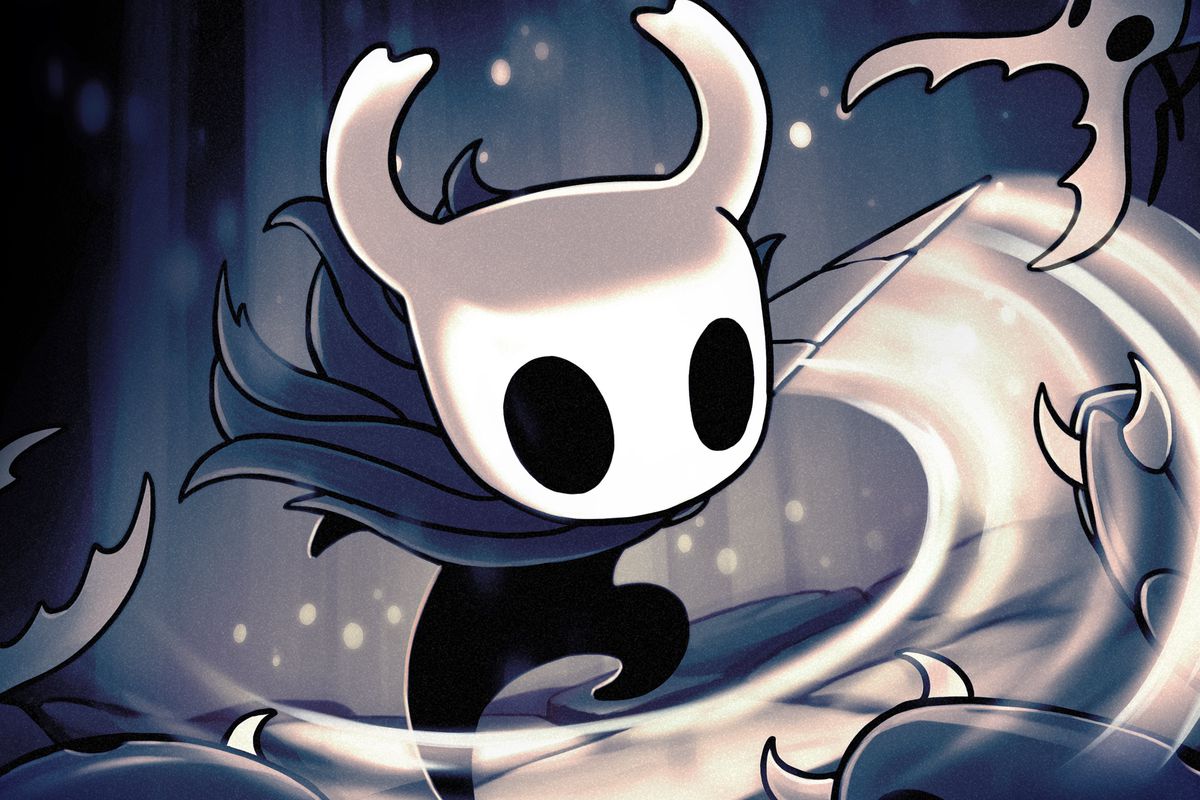 Jakub Heinz – I2
Myšlenka
Moje oblíbená hra
Velká znalost
Hezké zpracování původními autory
Problémy
Responzivní layout
Tabulka
Navigace stránkami
Celková přehlednost
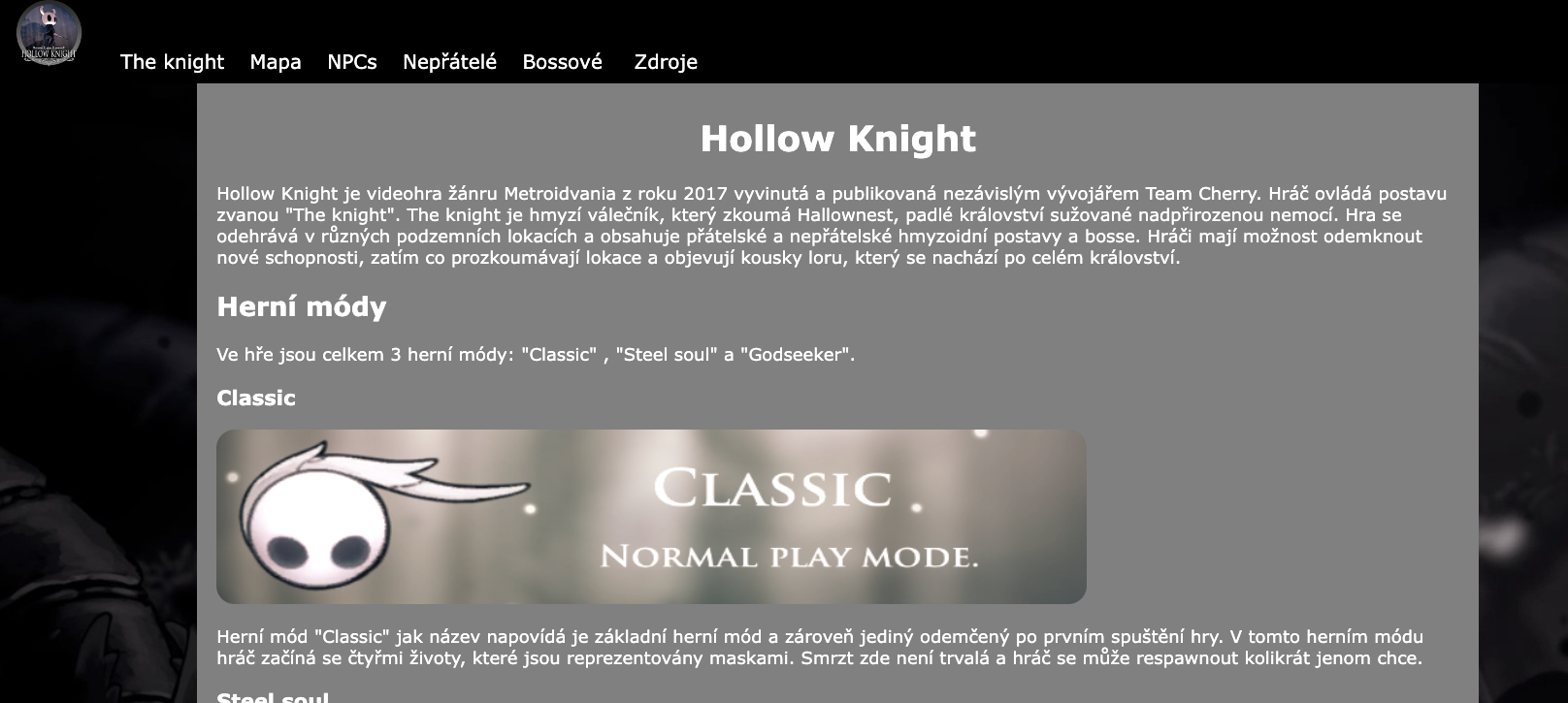 Výsledek
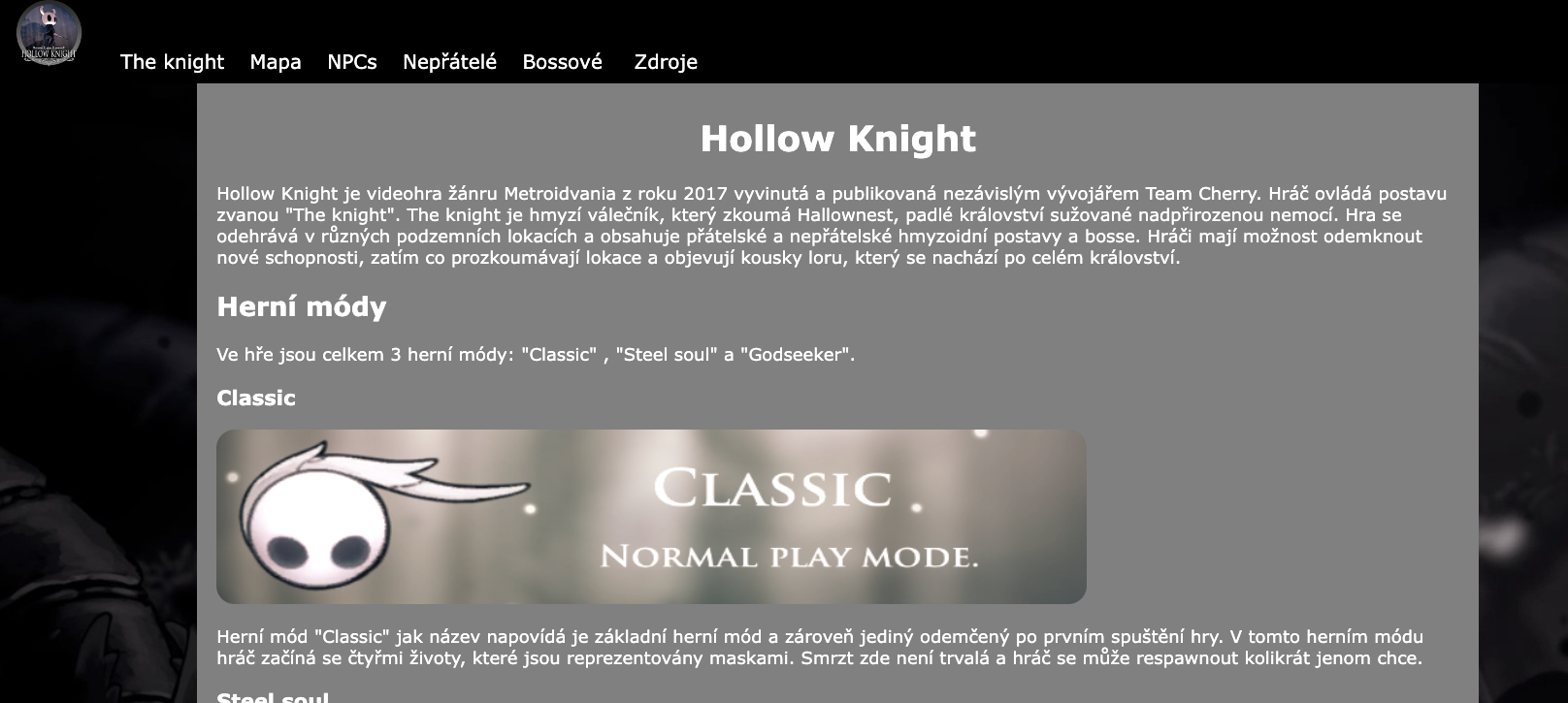 Hezký web
Rychlý web
Naučný web
https://t.ly/yBGBK
Konec